Il TESTO ARGOMENTATIVO
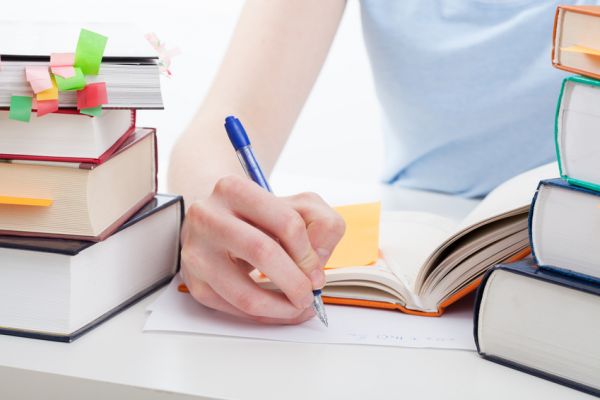 Che cos’è un testo argomentativo?
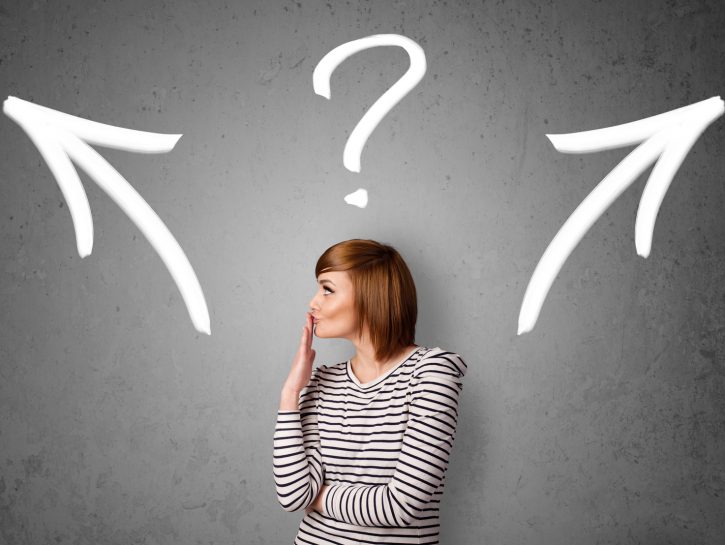 Il testo argomentativo è un tipo di testo in cui l’autore presenta, in relazione a un determinato problema, la propria opinione o tesi, sostenendola con opportuni elementi di prova o argomenti, ossia con prove, dati, la propria opinione.


Chi scrive un testo argomentativo si prefigge lo scopo di convincere, persuadere il destinatario della validità di quello che dice, di quello che sostiene,
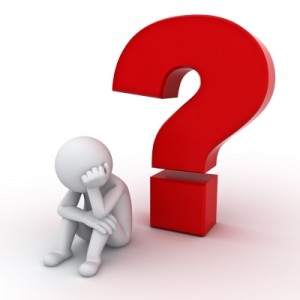 Viene presentato un determinato problema su cui si incentra tutto il testo argomentativo.
Problema
L’autore del testo espone, in relazione al problema, la propria opinione, chiamata “tesi”.
Tesi
L’autore allo scopo di dimostrare la validità della sua tesi e quindi convincere il destinatario, presenta gli argomenti, cioè delle prove, dei ragionamenti.
Argomenti a sostegno della tesi
Antitesi o tesi contraria
L’autore presenta l’antitesi, cioè la tesi contraria alla sua.
L’autore riporta gli argomenti o le prove  che sostengono la tesi contraria alla sua
Argomenti a sostegno dell’antitesi
L’autore confuta, cioè dimostra la falsità o l’infondatezza degli argomenti che sostengono la tesi contraria alla sua
Confutazione degli argomenti dell’antitesi
L’autore giunge ad una conclusione in cui riconferma la sua opinione o tesi e formula delle ipotesi per risolvere il problema stesso.
conclusione
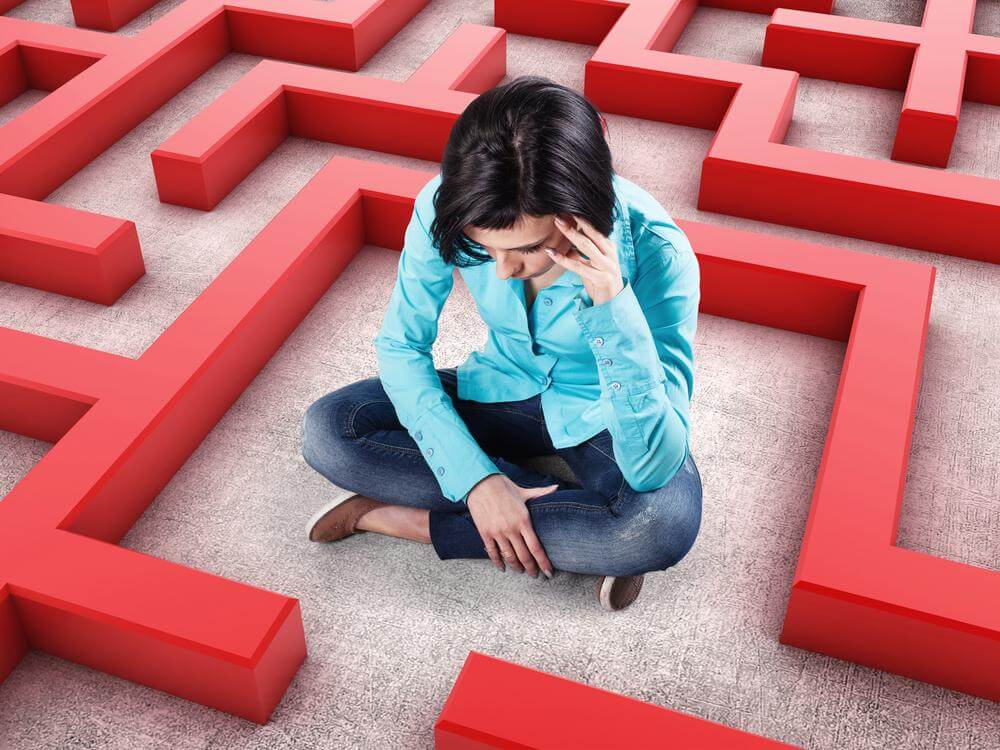 I diversi tipi di testo argomentativo
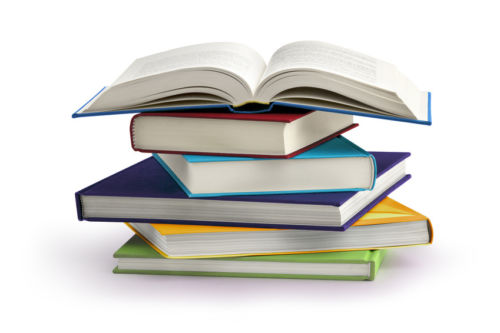 Esempio di testo argomentativo secondo il modello della struttura base.
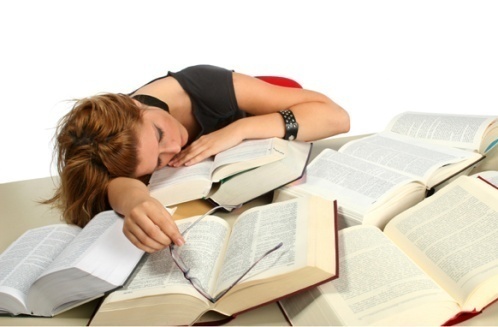 TUTTI I RAGAZZI SONO PORTATI ALLO STUDIO?
Non tutti i ragazzi sono portati allo studio.
Tesi
Concentrarsi nella lettura, applicarsi ad un problema di matematica, stare ore sui libri è molto frustrante per i ragazzi che si trovano invece a loro agio quando possono fare qualcosa di fisico, affrontare problemi concreti, svolgere lavori manuali.  Le attività fisiche, dove il risultato è evidente, sono per questi ragazzi immensamente più gratificanti dello studio sui libri o sul computer. Si innalza l’obbligo scolastico, ma non si tiene conto di queste differenze individuali tra un ragazzo e un altro.
Argomento a sostegno della tesi
Argomenti a sostegno dell’antitesi
Molti considerano il lavoro di un artigiano e di un operaio specializzato inferiore,
per due fattori: qualità e soddisfazione.
Ma è un grosso errore, come sci spiega in questo brano Faussone, il montatore di gru protagonista del romanzo di Primo Levi La chiave a stella, entusiasta e orgoglioso del suo lavoro “manuale”:
“Lei deve sapere che montare una gru è un bel lavoro, e un carro-ponte fantastico, 40 metri di luce e un motore di sollevamento di 240 cavalli. Che macchina! Domani sera bisogna che mi ricordi di farle vedere le foto. Quando ho finito di metterla su e abbiamo fatto il collaudo, e sembrava che camminasse in cielo, mi sentivo come se mi avessero fatto commendatore.
Confutazione degli argomenti dell’antitesi
Pertanto, apprendere un mestiere ed esercitarlo può essere molto più formativo e gratificante che trascorrere anni a scuola in preda alla noia.
CONCLUSIONE